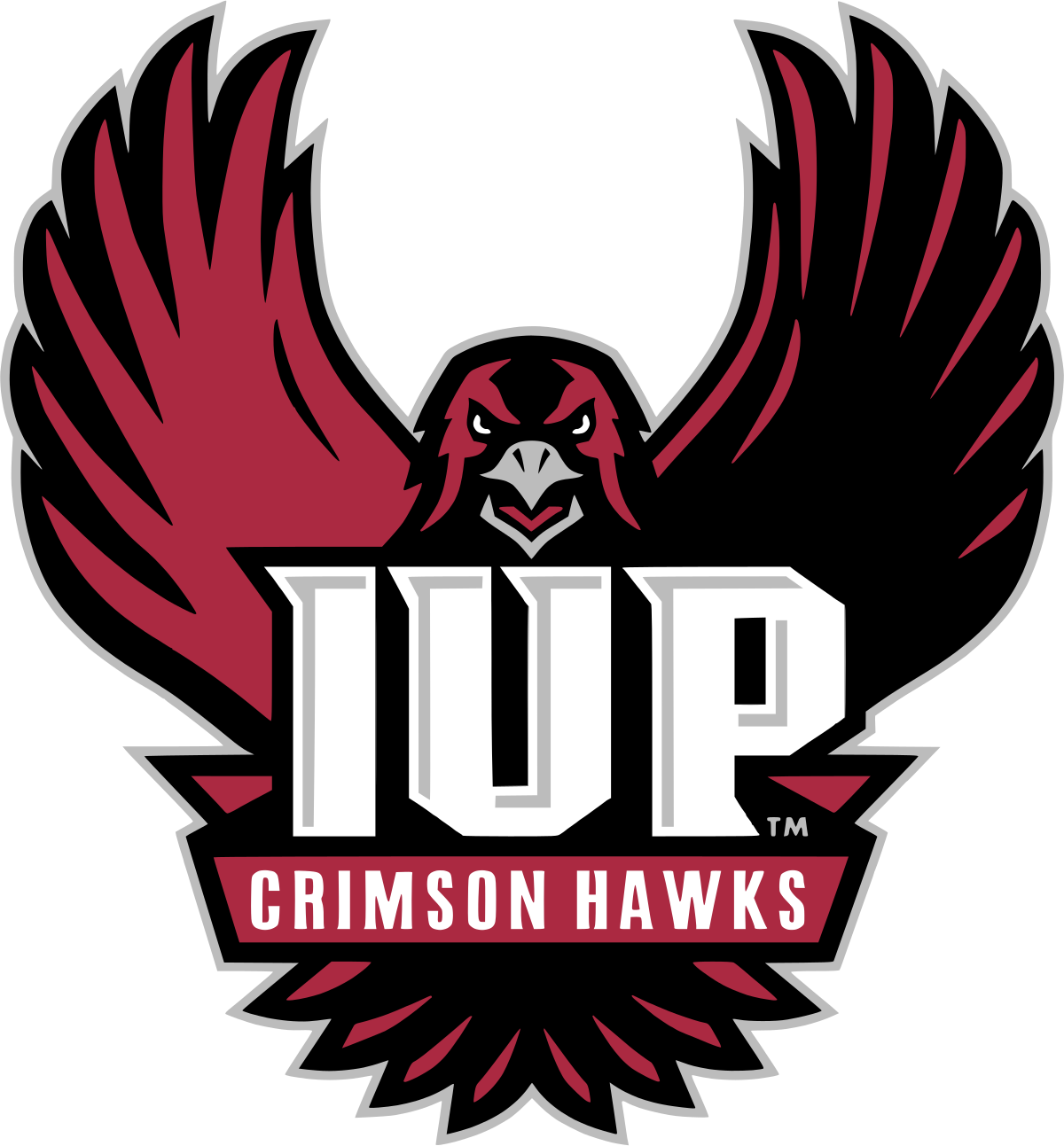 IUP Cyber Security Club
Meeting 2 - 9/20/2022
Today’s Agenda
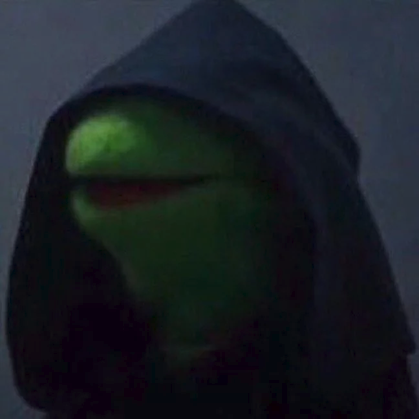 Cyber Security in the News
Twitter Breach
Uber Breach
American Airlines Breach
Click Fraud Campaign
Virtual Machines
Linux Basics
CTF Teams
Moving Forward
Twitter Confirms Data Breach - July 2022
In January, Twitter identified and patched up a vulnerability that was found by the white hat hacker Zhirinovskiy

Vulnerability: revealed specific Twitter account names if an associated email address or phone number was entered into the log-in flow
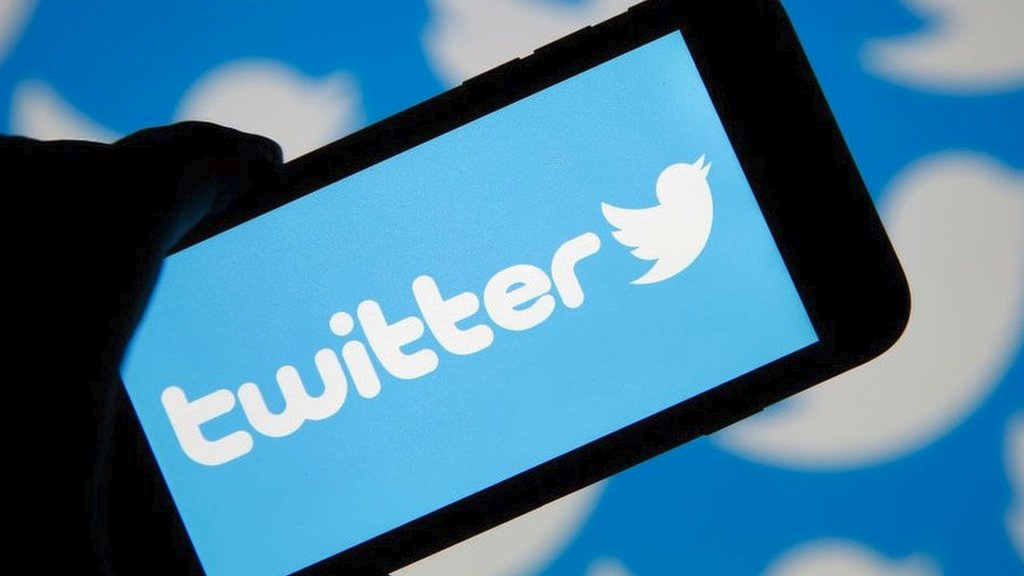 https://www.malwarebytes.com/blog/news/2022/08/twitter-confirmed-july-2022-data-breach-affecting-5.4m-users
Twitter Breach … continued
However, this vulnerability was taken advantage of before it was patched
On July 21st, the hacker named 'devil' posted that they had obtained the personal data of 5.4 million Twitter users (including email address and phone number)
This was done by scraping publicly known information
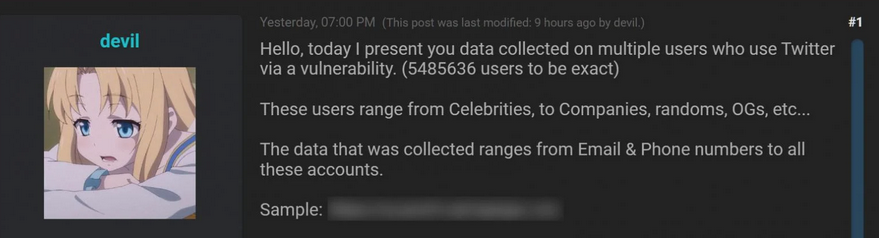 Uber Data Breach - September 15
The lone hacker, linked to the Lapsus$ group, gained access by social engineering; they posed as an IT worker and tricked an employee into giving their credentials
They located passwords and gained access to the system admin privilege
They gained access to the cloud-based systems where sensitive customer and financial data is stored
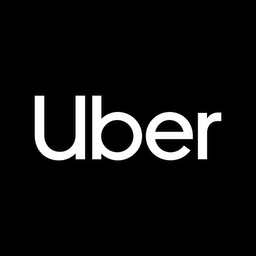 https://arstechnica.com/information-technology/2022/09/uber-was-hacked-to-its-core-purportedly-by-an-18-year-old-here-are-the-basics/
Uber Data Breach … continued
The hacker revealed himself in the company slack and posted screenshots of his intrusion into the system
18 year old kid
Not known how long they hacker was inside or how much data was stolen
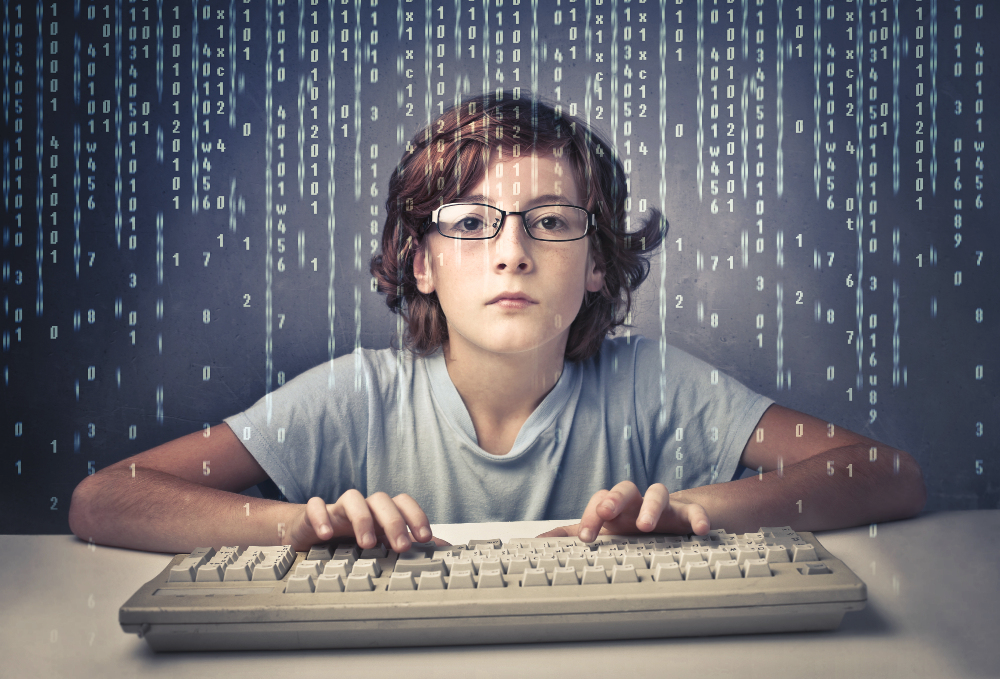 American Airlines - September 19
American Airlines is the latest big name to release a statement about a recent data breach.
In their brief statement they mentioned that a small number of customer and employee information was contained in a small phishing attack which led to, “the unauthorized access to a limited number of team-member mailboxes.
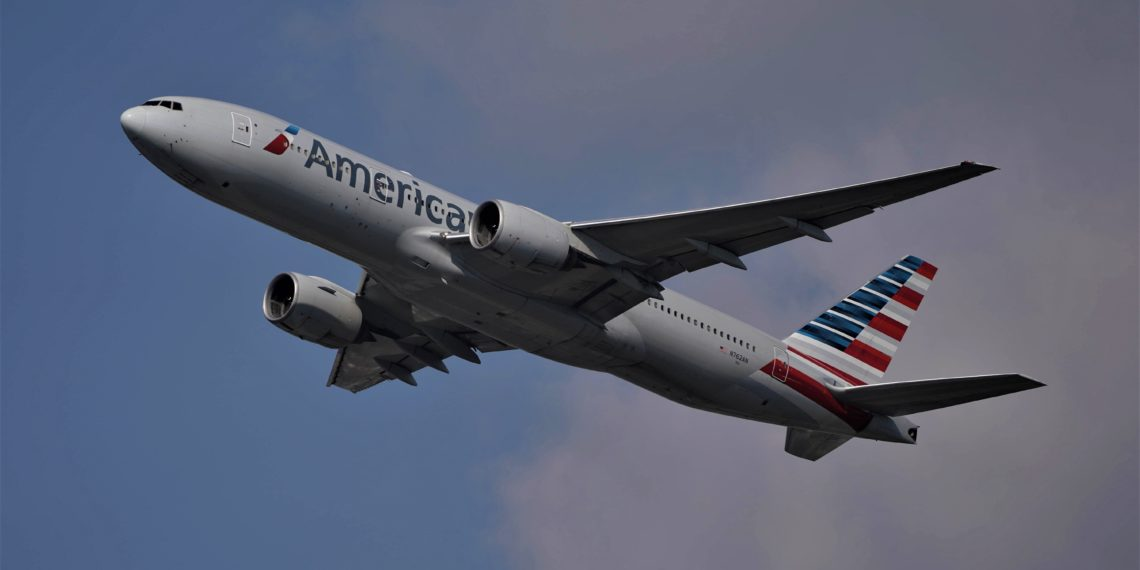 At this time they are unaware of who was behind it but is investigating the breach with a third party vendor at this time.
https://www.itsecurityguru.org/2022/09/20/american-airlines-announce-data-breach-exposing-customer-and-staff-information/
American Airlines… continued
At this time they are unsure of who is behind the attack. They are suspicious of a previous group that had breached their information in the past with the intent of finding frequent flyer miles.
The information gained by this attack includes: names, DOB, addresses, driver license numbers, passport numbers, phone numbers, and medical information
American airlines is providing the customers affected two years worth of identity theft protection from Experian for this inconvenience.
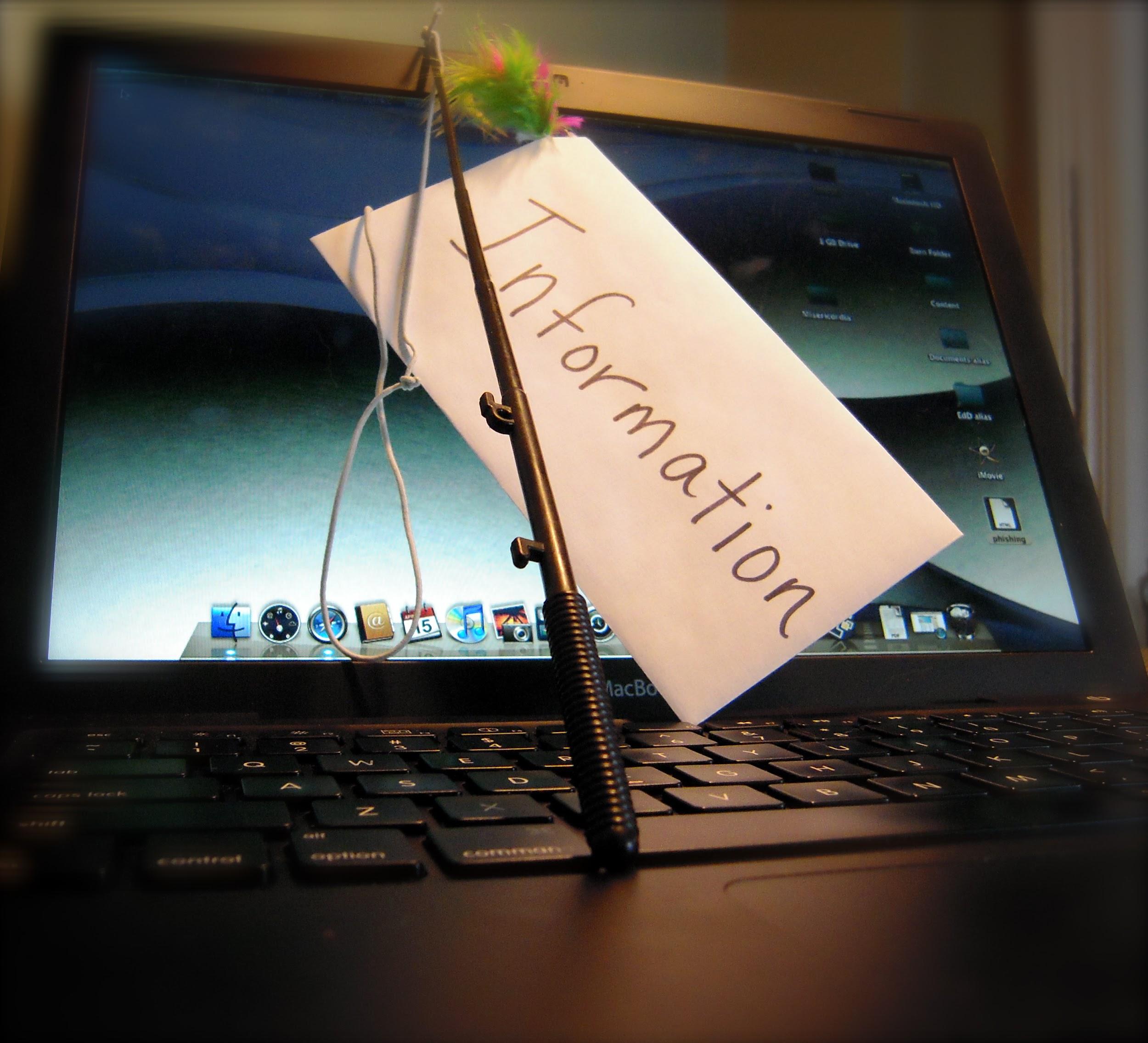 Click Fraud - September 19
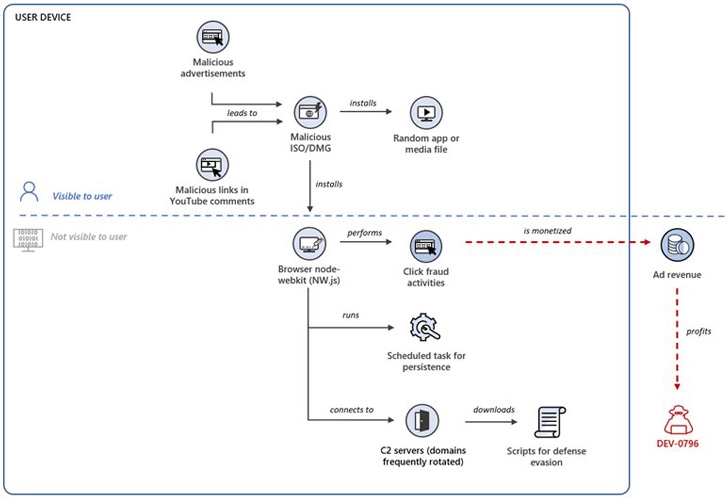 Microsoft has been investigating a large scale click fraud campaign targeting gamers
For the past few months gamers have been targeted by stealthily deployed browser extensions on compromised systems
The Attackers monetize clicks by generated by a browser webkit or a malicious browser extension secretly installed on devices 
The way this works is when a victim clicks on a malicious ad or comments on Youtube an ISO file. When the file is opened its designed to install a browser node-webkit (aka NW.js) or a rogue browser extension
Click Fraud… continued
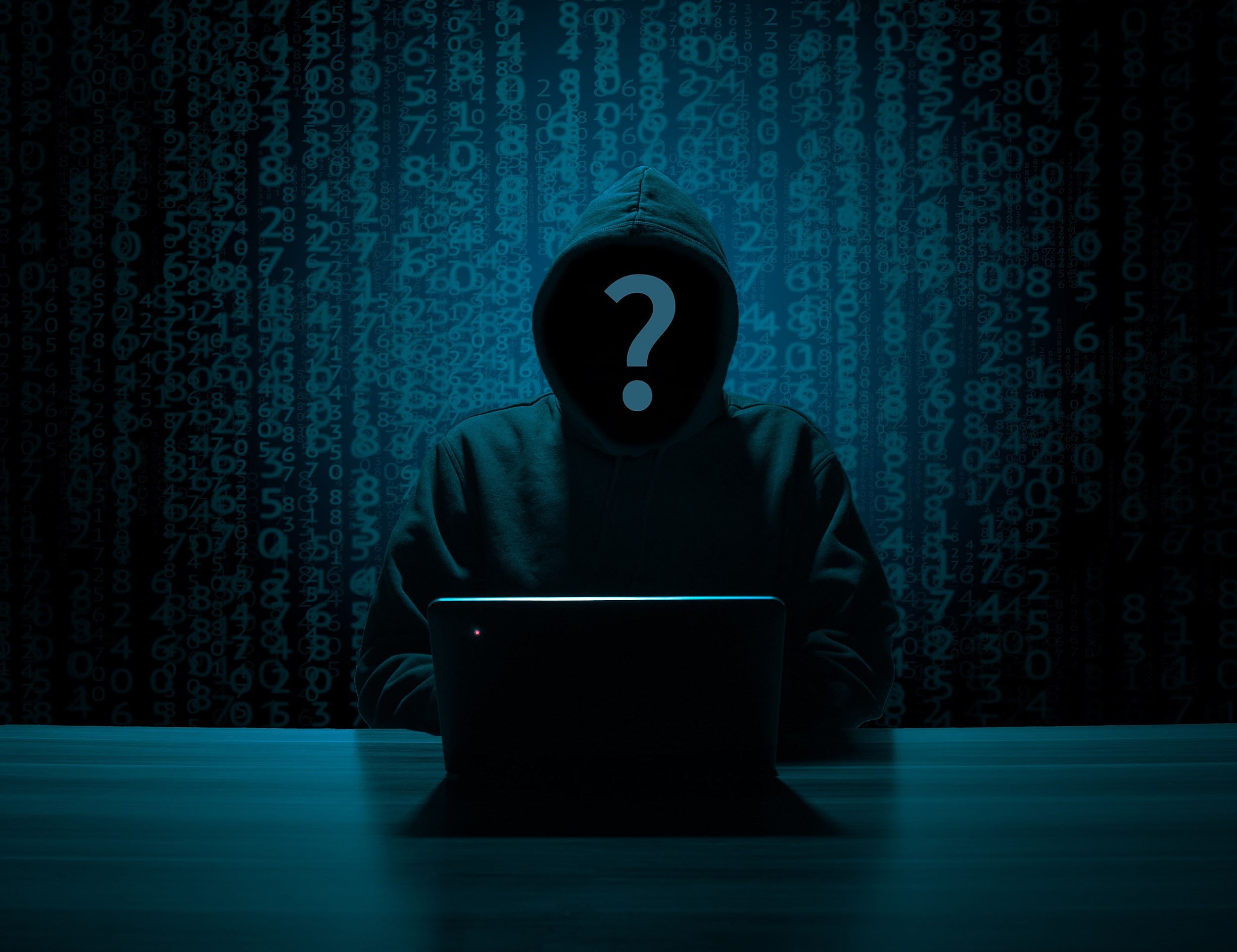 Microsoft disclosed that they are tracking the threat cluster known currently known as DEV-0796
Currently are also working with a Russian cyber security firm to find the group responsible 
They are possibly aged around 18-30 years old and have suspected around 20 members
https://thehackernews.com/2022/09/microsoft-warns-of-large-scale-click.html
Virtual Machines
Virtual Machines
“Virtual” computers that run on top of physical computers
Hardware of one computer is abstracted to run several execution environments
Hypervisor - application that runs over top of standard operating system that can run guest operating systems in their own environments
First introduced commercially in 1972 by IBM
Oracle’s open-source VirtualBox allowed programs to run Windows, Linux, macOS, and Solaris OS on all different machine hardwares.
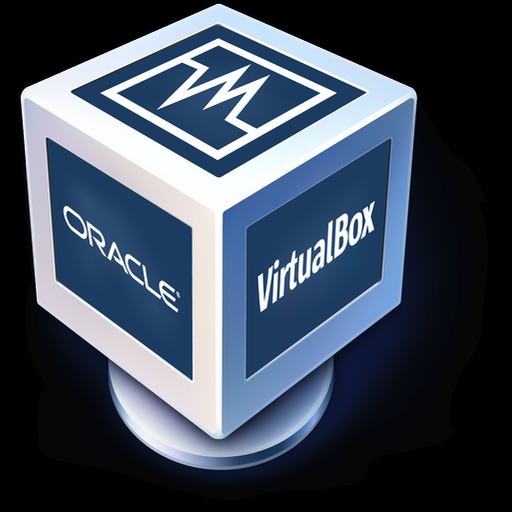 Benefits of VM’s
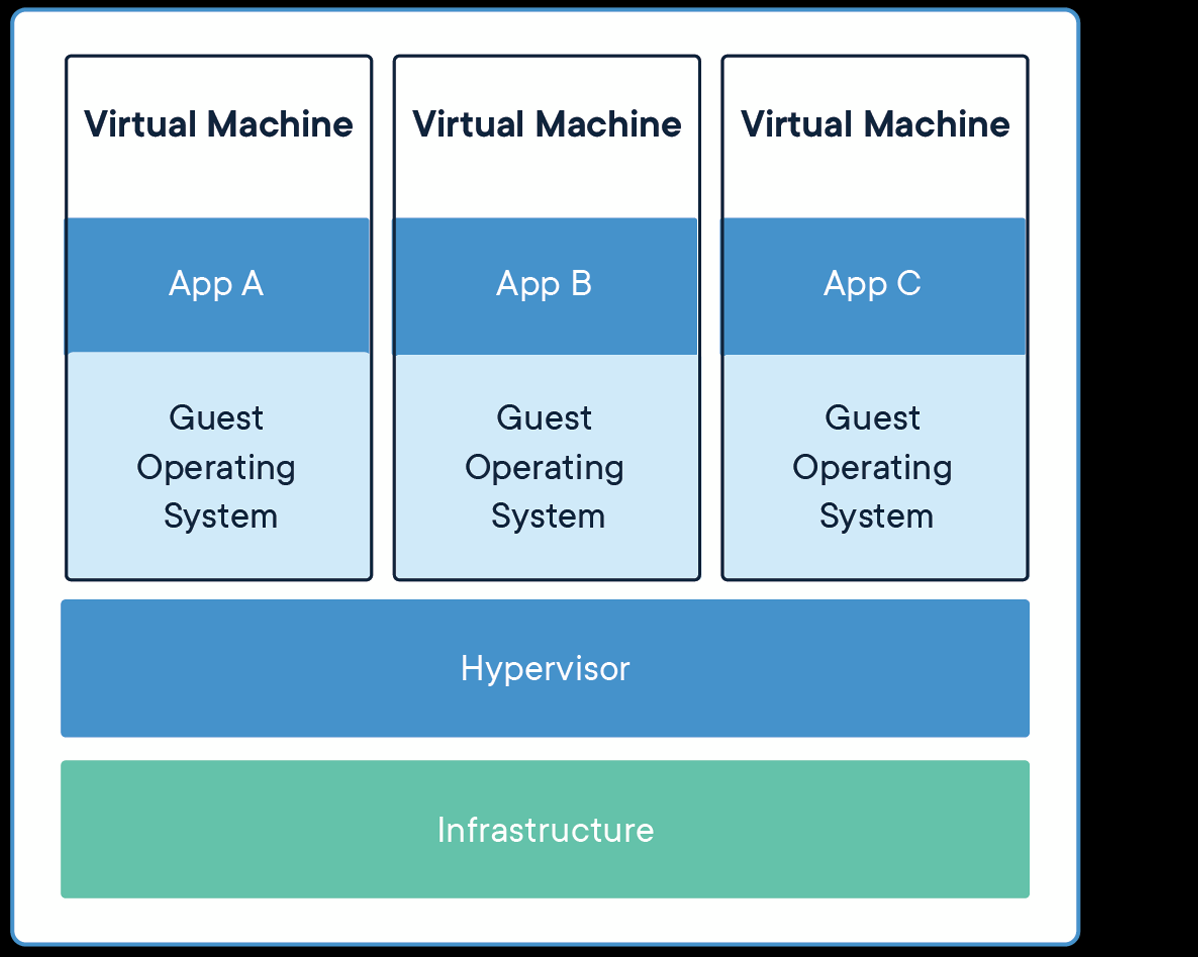 Isolated environment
Protected and abstracted from hardware
Environment suspension
Saving instance “snapshots”
Easy manipulation of resources
Duplicating systems
Linux Environment
Similar to Windows, but much more can be done through the use of the command line / terminal:
File manipulation
Network scans
Scripting
Network settings
User creation / modification
Permission settings
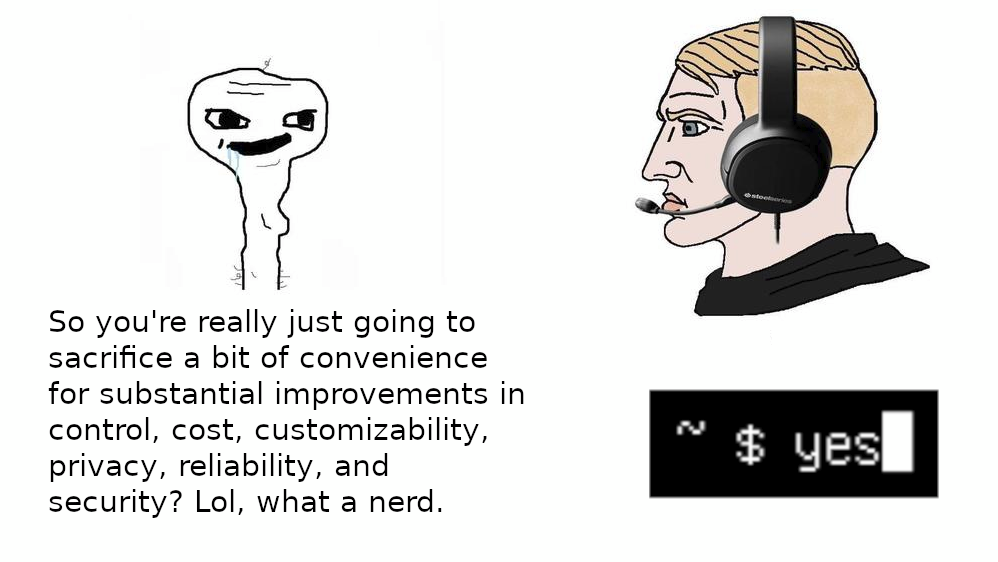 Linux Basics
Installing Software
Typically with linux, you use the command “sudo apt install [software]” in order to install software that is not on it.
You can also use “[software] --version” to check the version of what is installed
For example: “python --version”
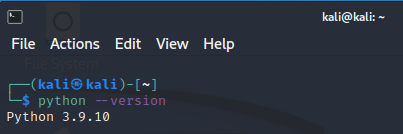 Commands
Typical format looks like the following: username$ [command] [flags] [path]
Example: ls -a ./FolderName

Super-User : Administrator mode / sudo

Some installations of software or other processes will require you to use sudo in order to do them.
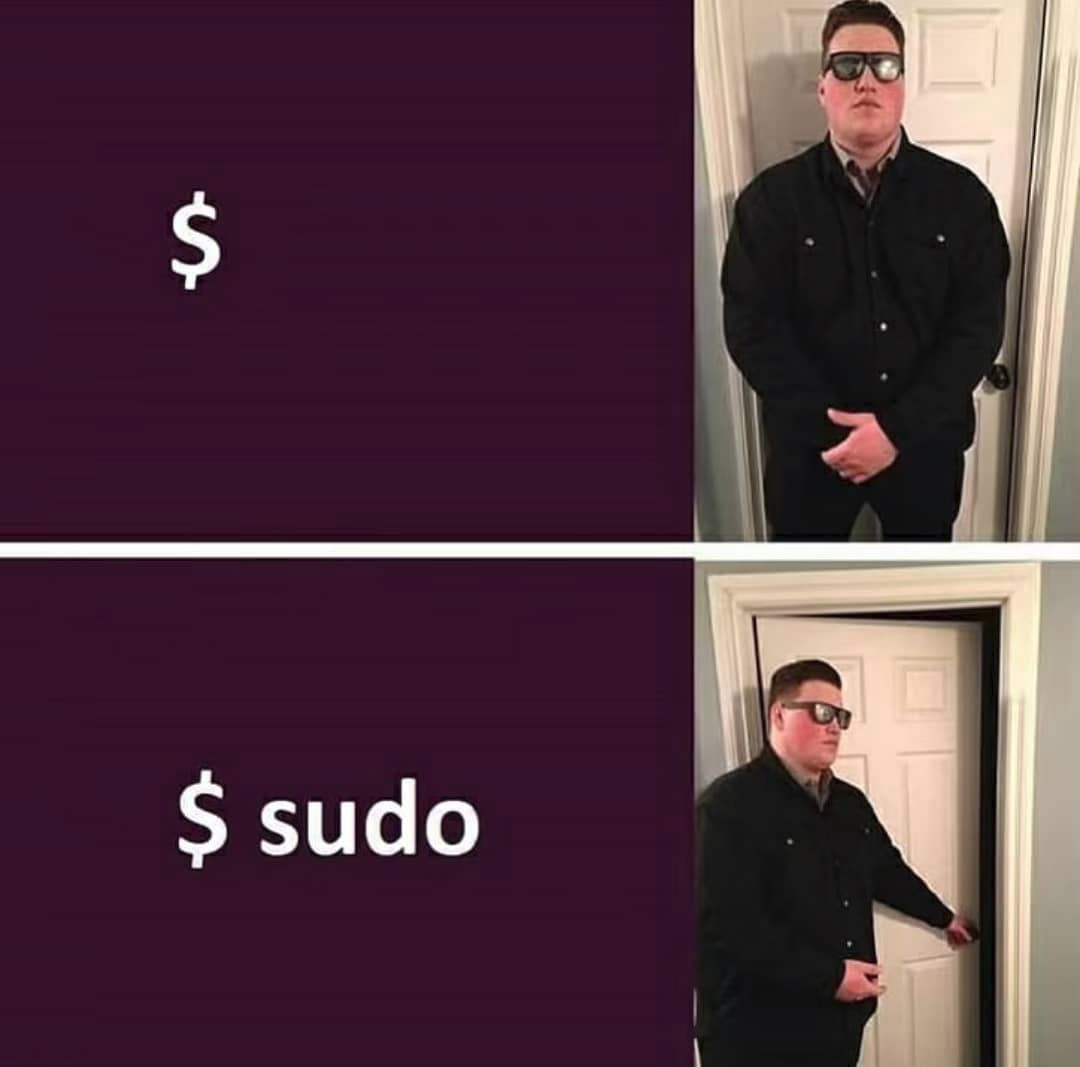 Some basic commands
ls
	-a -l 
cd .. [PATH]
pwd
locate fileName
echo
cat fileName < [COMMAND]
cp
mv
rm
mkdir
chmod
nano
alias
Chmod Command
User, Group, Other Permissions
Read, Write, Execute		rwx
4 = Read, 2 = Write, 1 = Execute
4+2+1=7,    so      7=All Permissions
For example: 777 = Read, Write, Execute for all users.

chmod 777 joji.txt
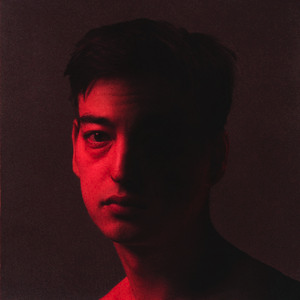 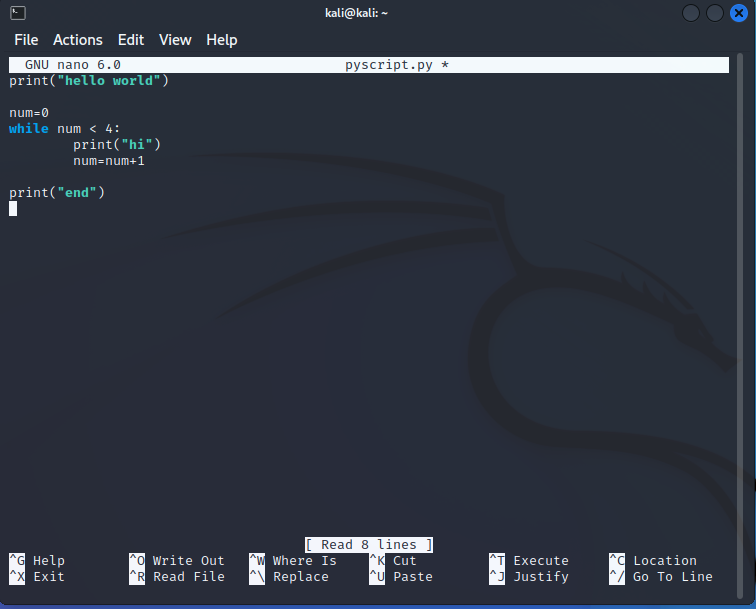 Nano Text Editor
Use Control instead of ^
^O to save as
^X to exit
Activity 1: Simple file management
Create 6 files: john.txt, george.txt, paul.txt, ringo.txt, mick.txt, keith.txt
Create new directory called “beatles” and directory called “stones”
Move john, george, paul, and ringo.txt’s to “beatles” and the other two to “stones”
Give john.txt and mick.txt Read/Write/Execute permissions to everyone.
Give paul.txt and keith.txt Read/Write permissions to ONLY User.
Give ringo.txt ONLY Read permissions to everyone.
Test that your rwx settings are correct using “ls -l”
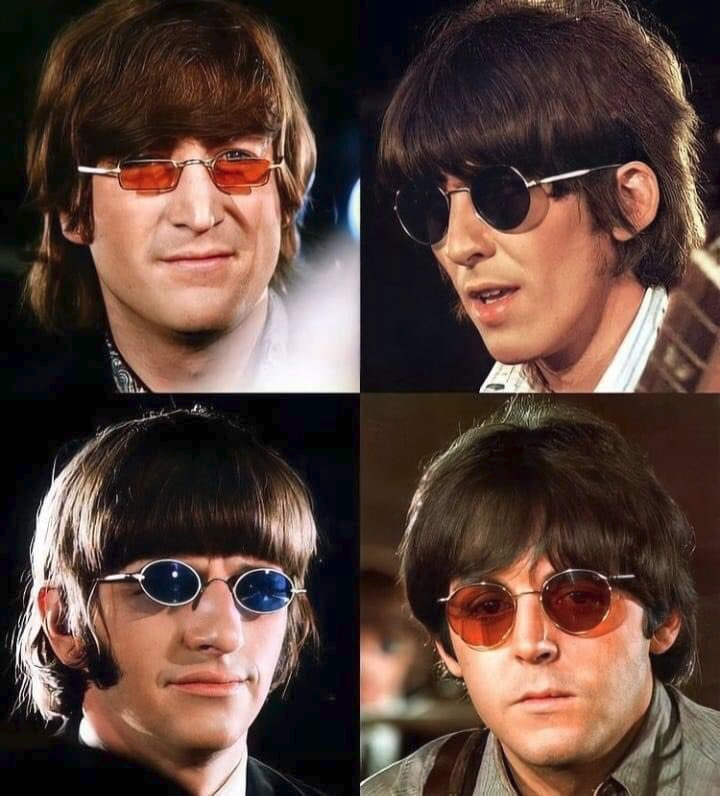 Scripting
Multiple languages available
Python and Bash are most used for our purposes.
Bash is easier for using several terminal commands at once.
Python can be easier to understand and write more intricate scripts using the “os” package. https://docs.python.org/3/library/os.html
Bash Scripting
Always start with #!/bin/bash at the top
Execute using ./filename.sh
Variables are signified with $.
If you use $1 or $2, etc. it will use those numbers as whatever parameter was added.
For example: ./hello.sh pink will set $1 to “pink”.

“Sleep” command can be used to make the system wait to execute the next command
After writing bash script, you must edit permissions to be executable.
Bash Scripting Example
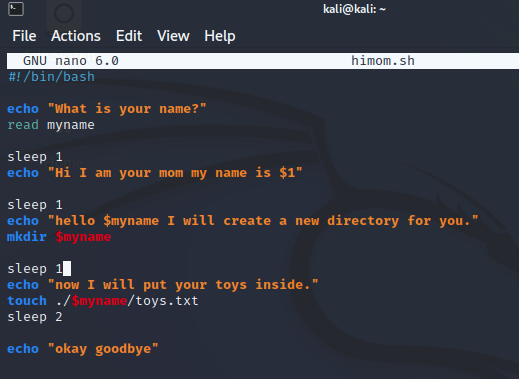 Try this bash script. When you run it, be sure to include a motherly name as your parameter.
For example: 
./himom.sh Janet
Afterwards, check out the directory and file that was created.
Activity 2
Perform the same tasks as Activity 1 but by running ONE bash script!
Create 6 files: leonardo.txt, raphael.txt, donatello.txt, michaelangelo.txt, shredder.txt, splinter.txt
Create new directory called “tmnt” and directory called “not_tmnt”
Move leonardo, raphael, donatello, and michaelangelo.txt’s to “tmnt” and the other two to “not_tmnt”
Give leonardo.txt and raphael.txt Read/Write/Execute permissions to everyone.
Give donatello.txt and michaelangelo.txt Read/Write permissions to ONLY User.
Give splinter.txt ONLY Read permissions to everyone.
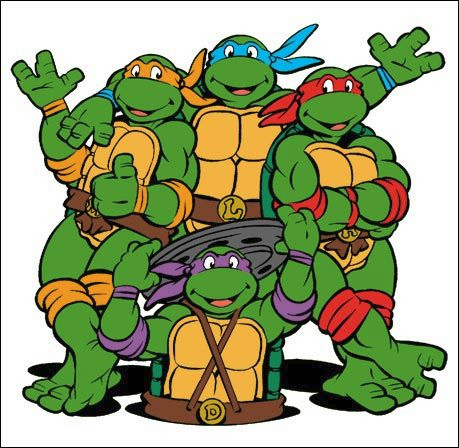 CTF Teams
Current Competition: HackerEarth
https://www.hackerearth.com/challenges/hackathon/ibm-z-student-contest-2022/#overview 

Ongoing competition, Individuals

Competition Coordinators
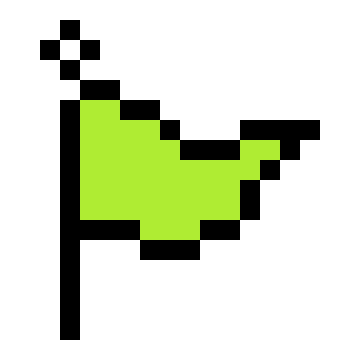 CTF Teams
Teams of 4-6 people
Come up with team name
Try to be mix of different skill levels
Pick team captain
Make a group chat
This will be your CTF team for different in-club activities and possibly as well as future CTF events
GOOGLE FORM IN DISCORD
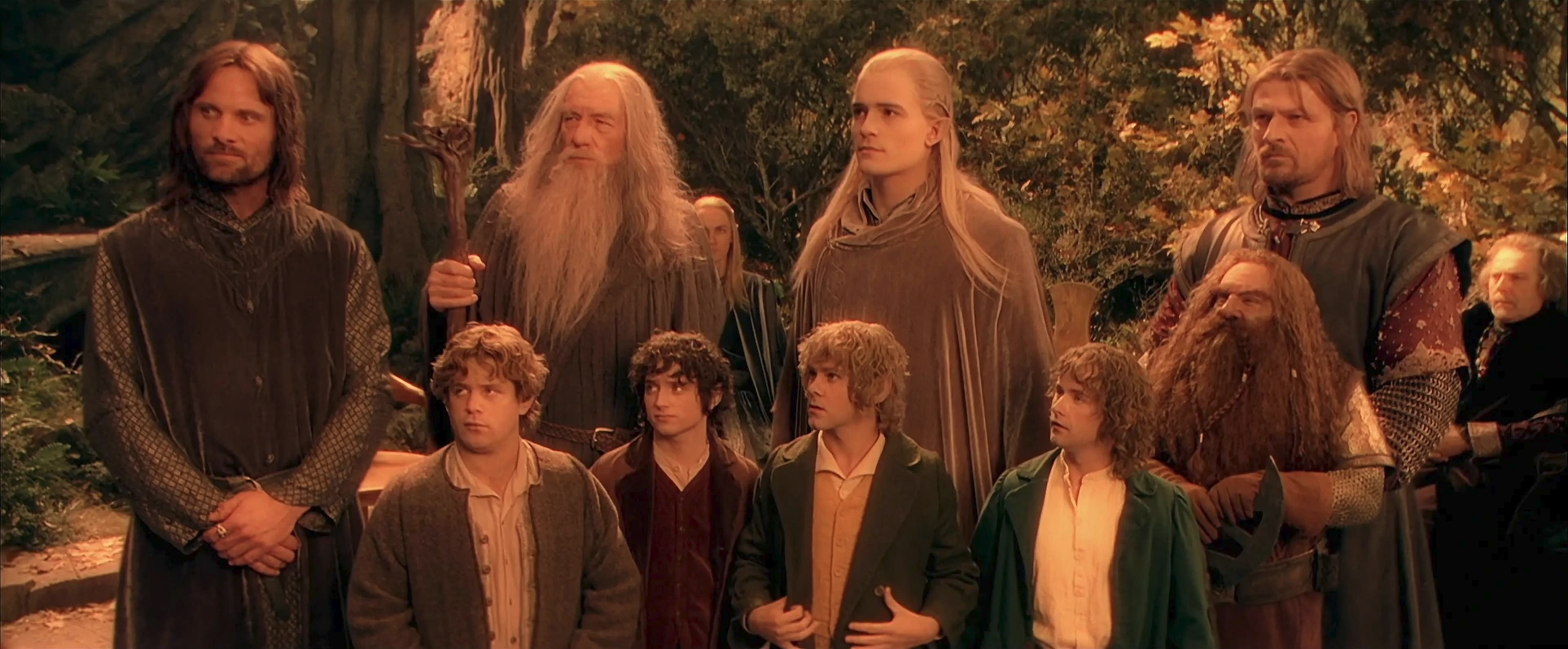 Next Meeting Objectives
Research Hashcat tool on Linux. Next meeting we will do a deeper dive into that.
Set up two more VM’s and set them up in a “virtual network”. 
Share your findings in the discord!
We will further expand on using other network scan tools such as Wireshark and Nmap.
Practice CTF…?
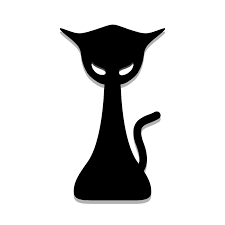